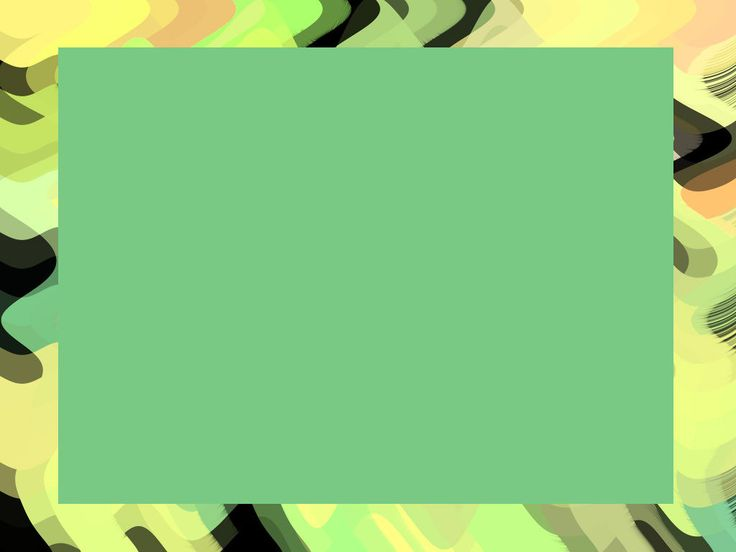 ИНТЕРАКТИВНАЯ ВИКТОРИНА

«ВОЕННАЯ ТЕХНИКА»
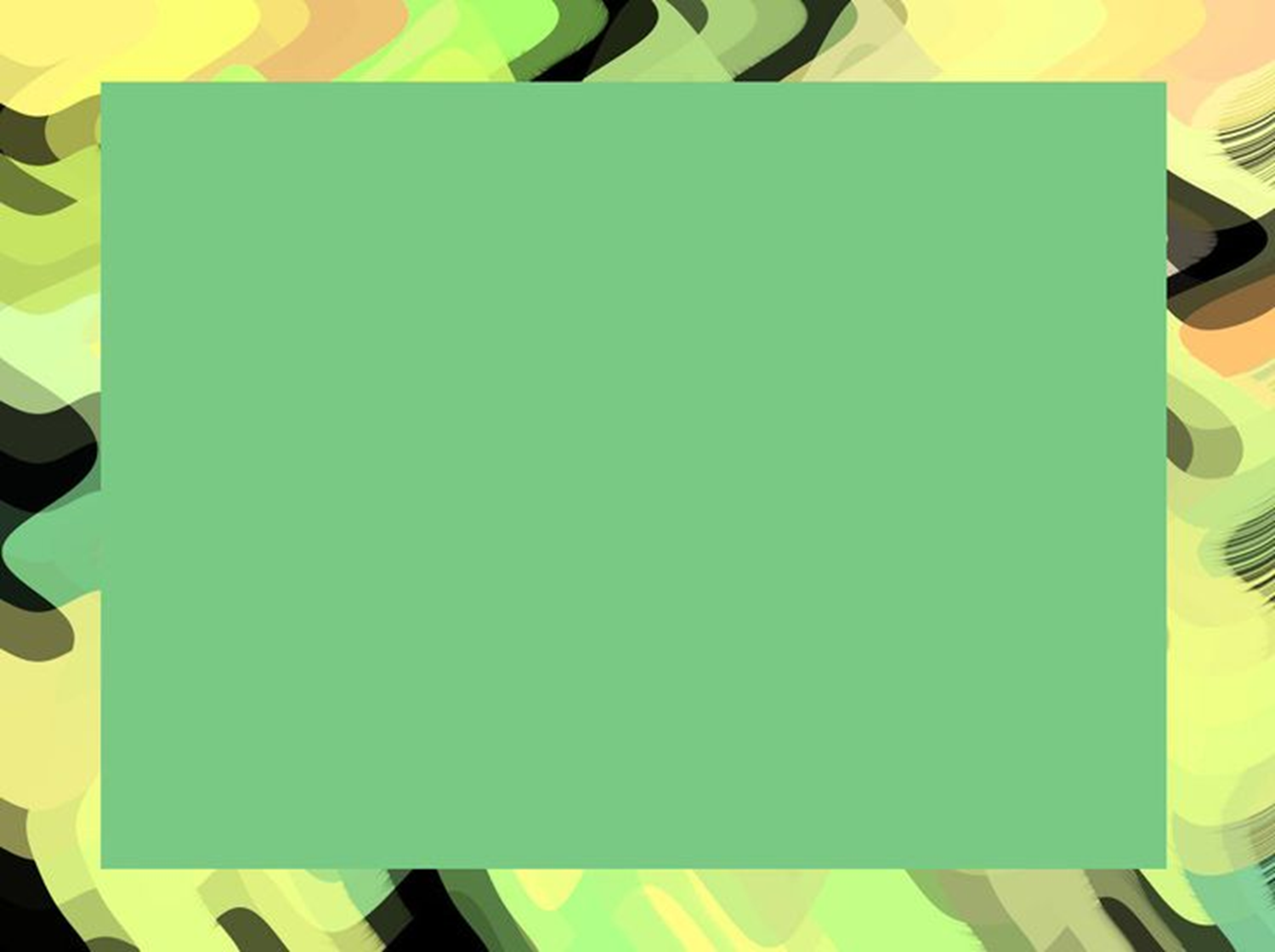 Машина эта непростая,
Машина эта — боевая!
Как трактор, только с «хоботком» —
Всем «прикурить» даёт кругом. Гусеницы две ползут
Башню с пушкою везут.
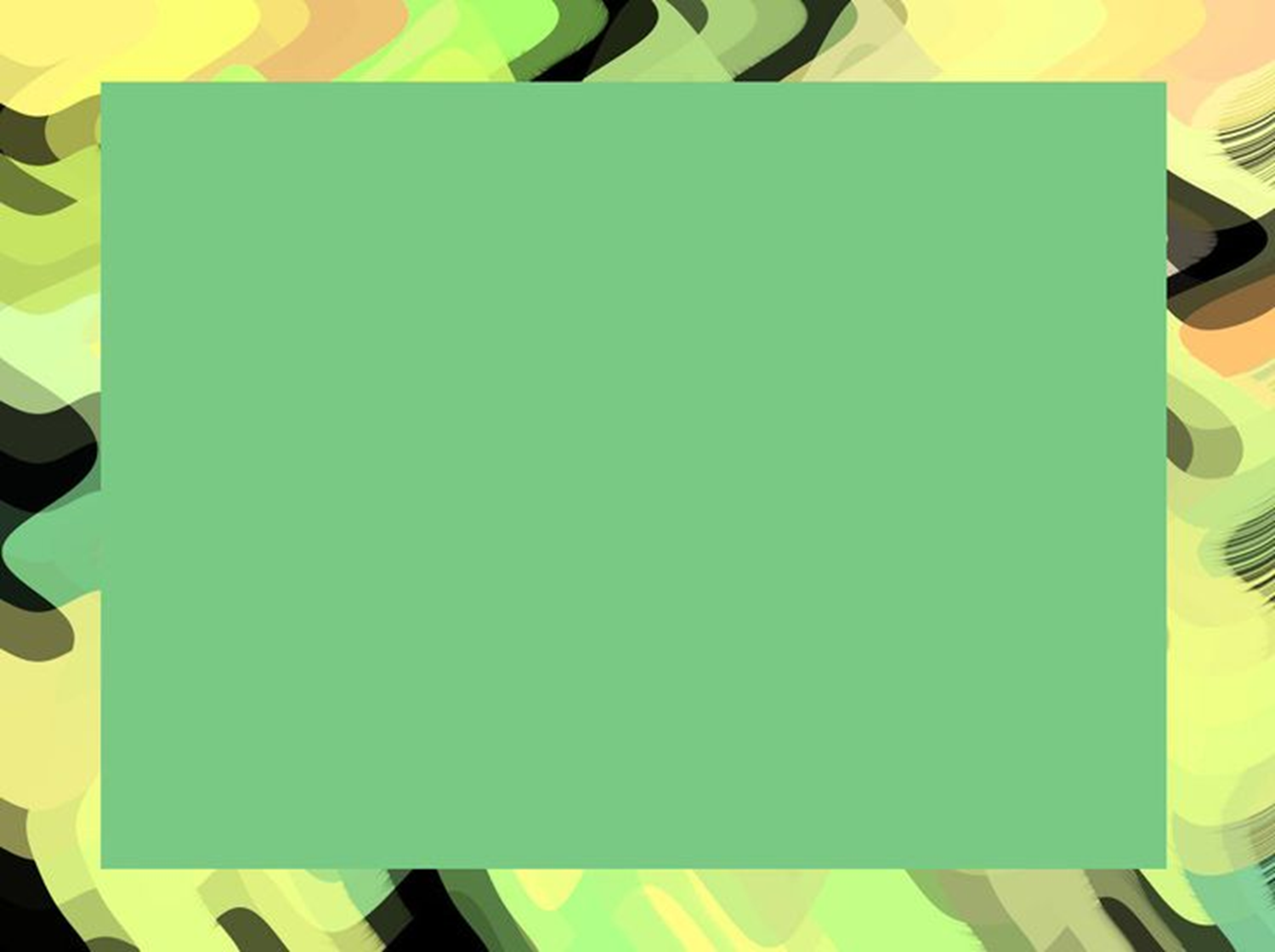 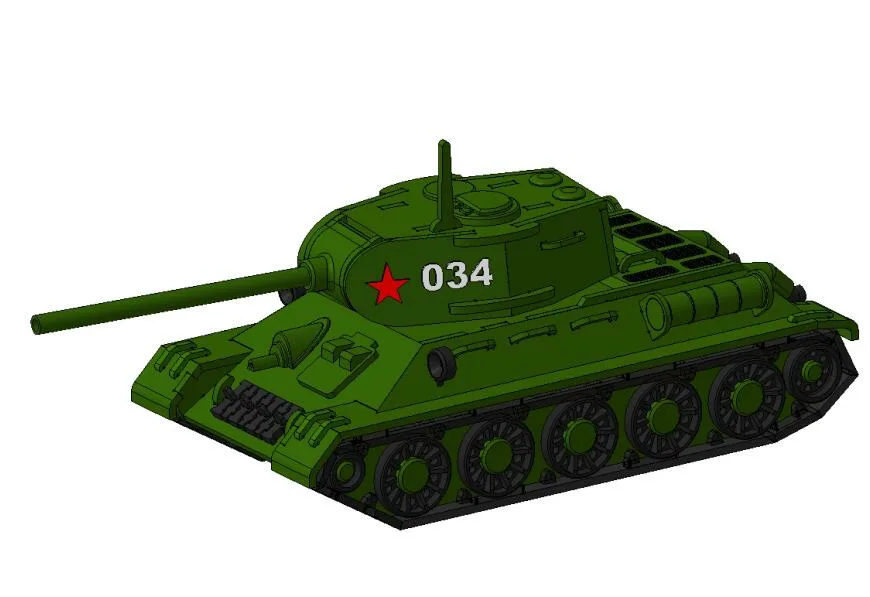 ТАНК
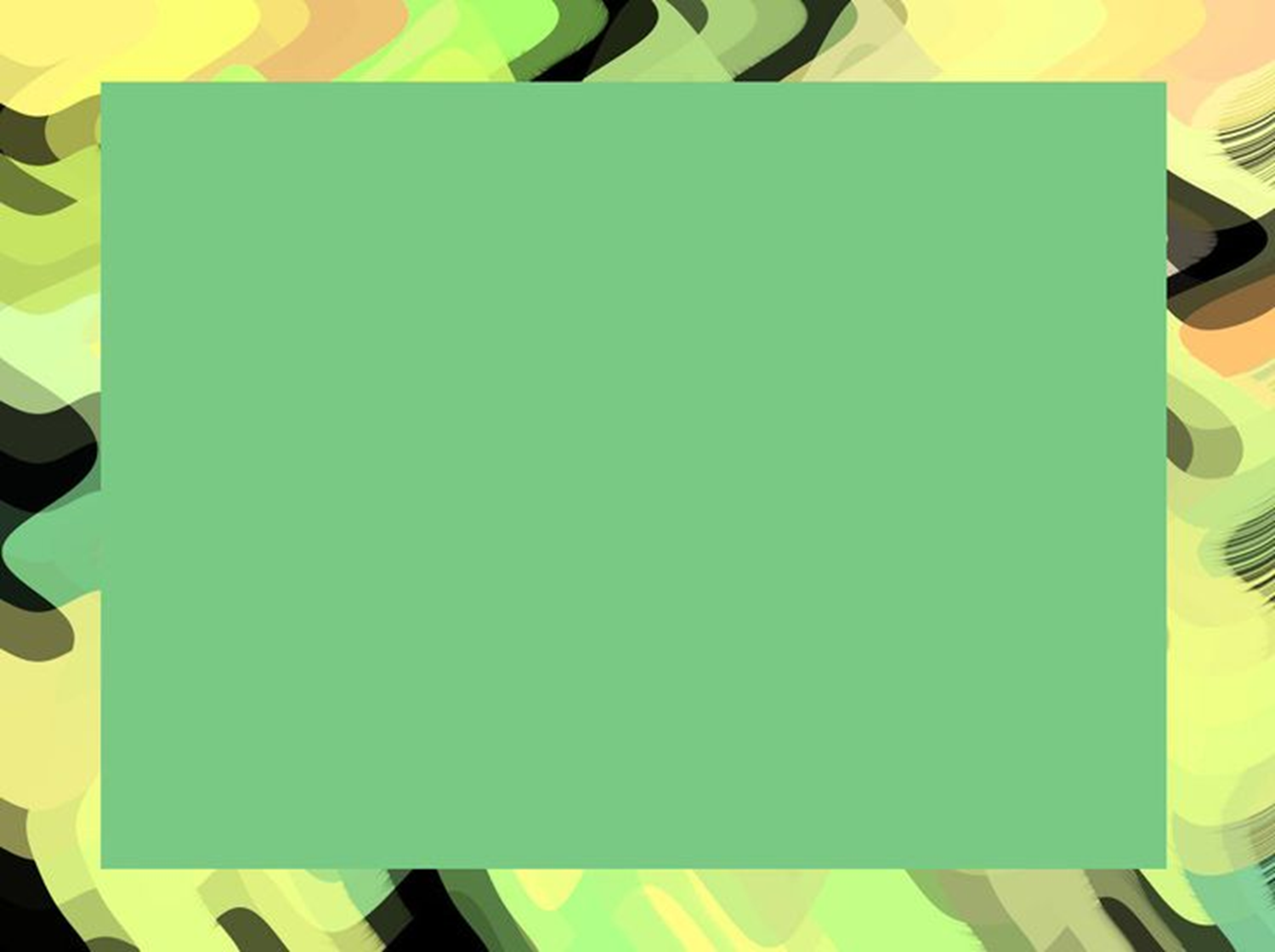 Эта пушка не стреляет,
Камни далеко метает,
Нету в мире крепостей,
Устоявших перед ней.
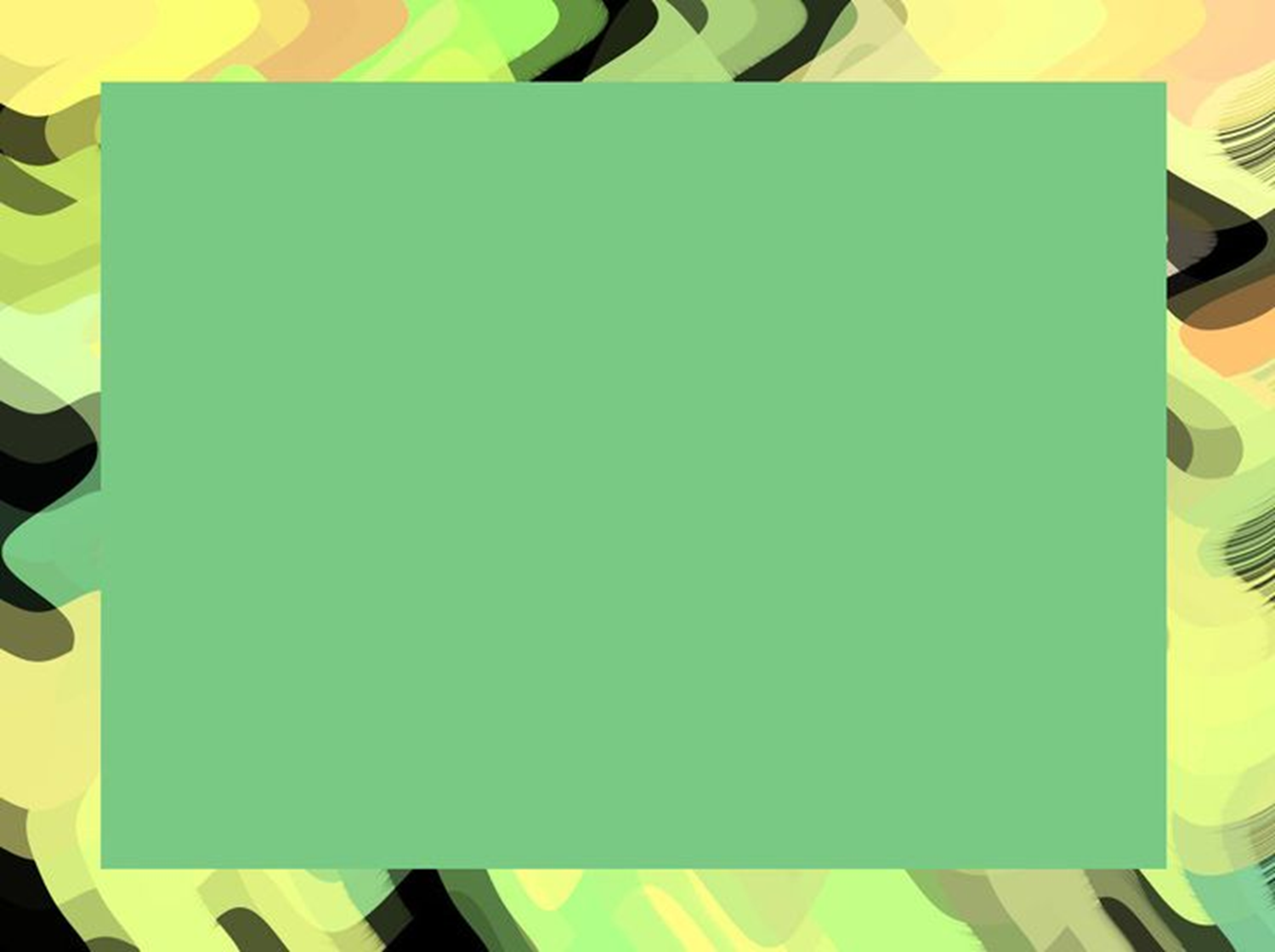 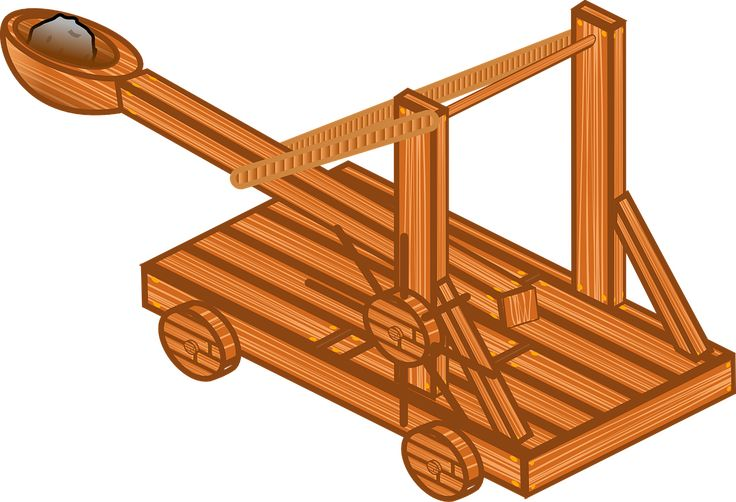 КАТАПУЛЬТА
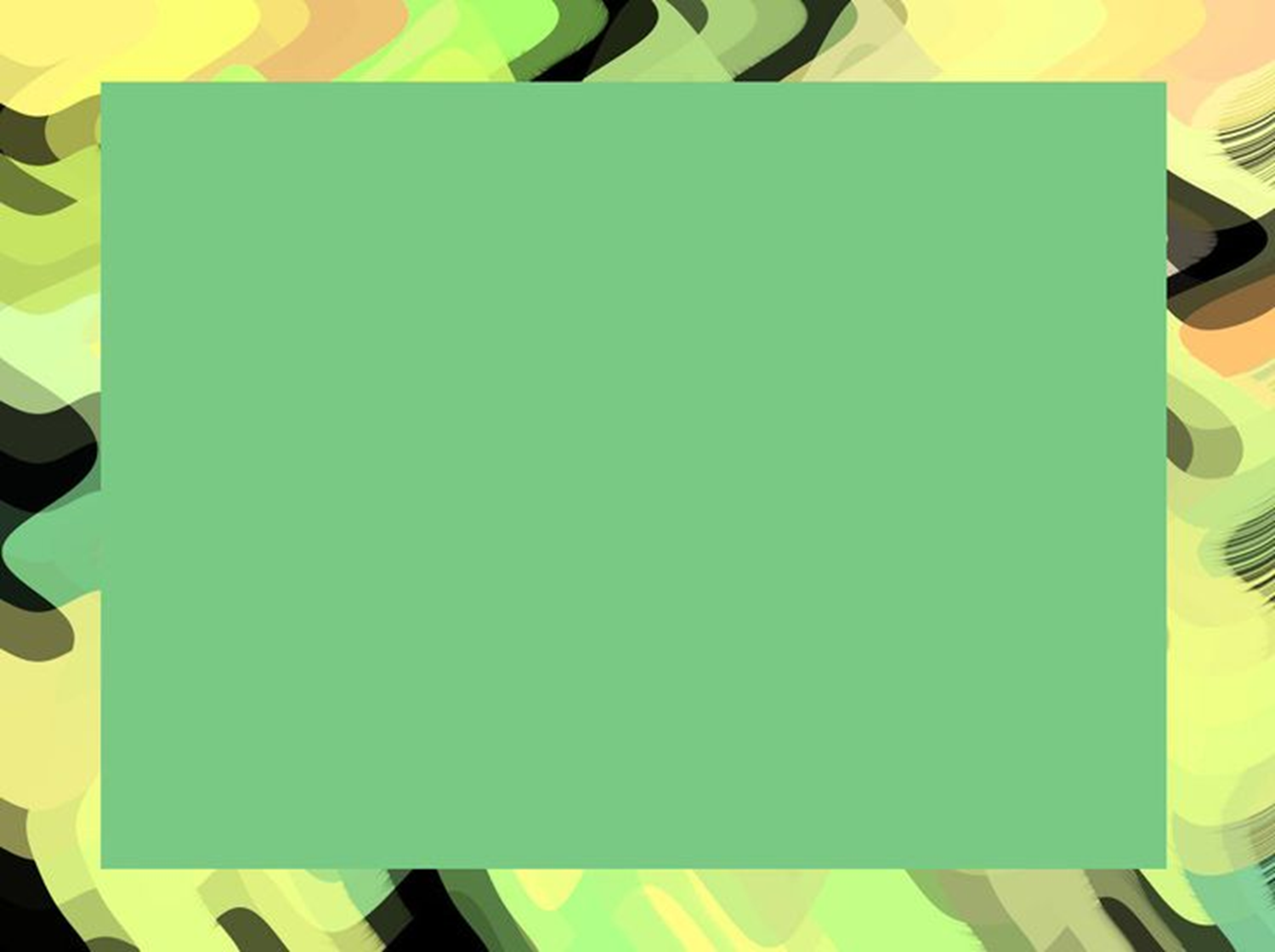 Имя девичье носила
И врага огнём косила,
Вражьи замыслы разрушив,
Легендарная ...
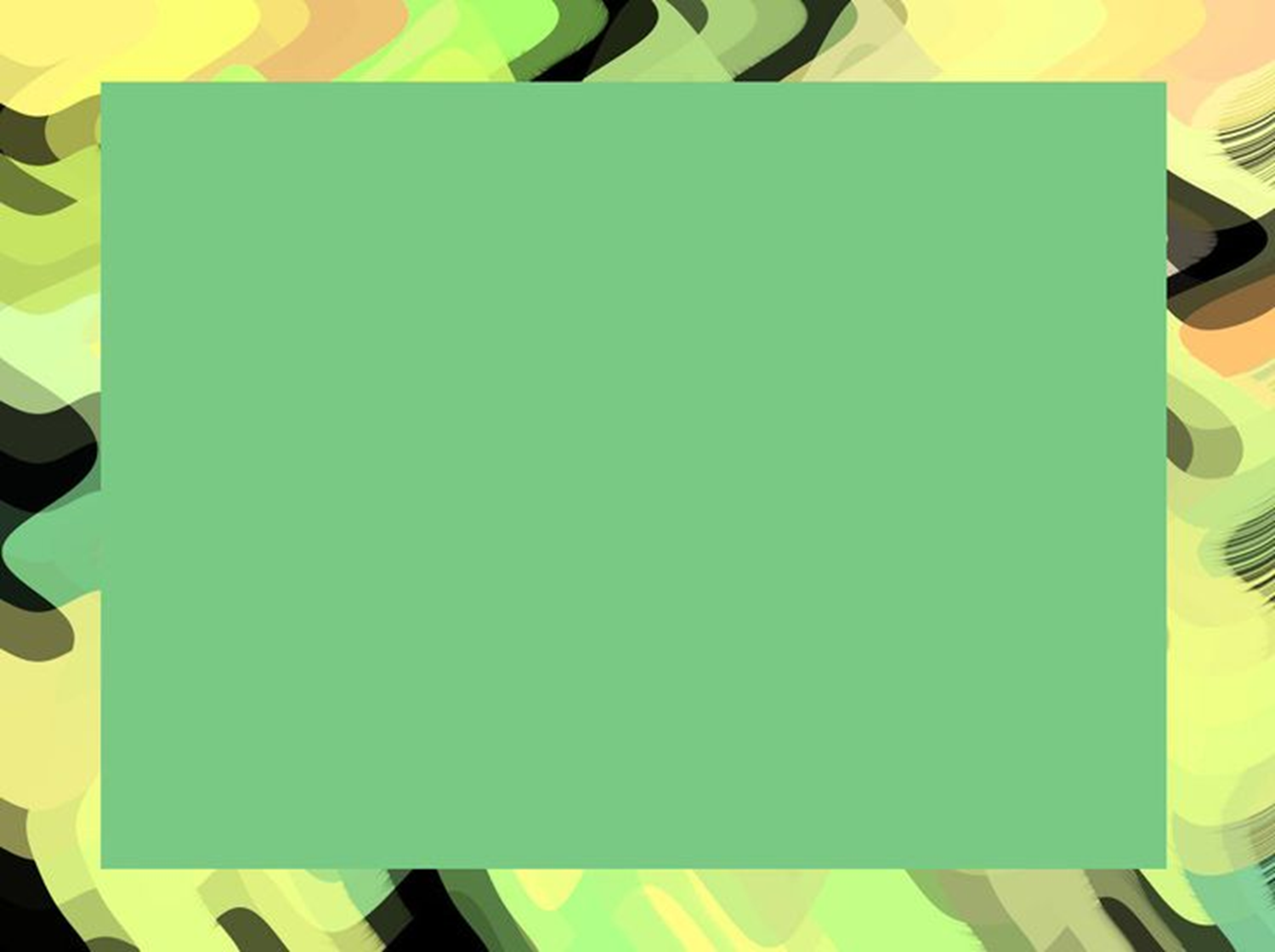 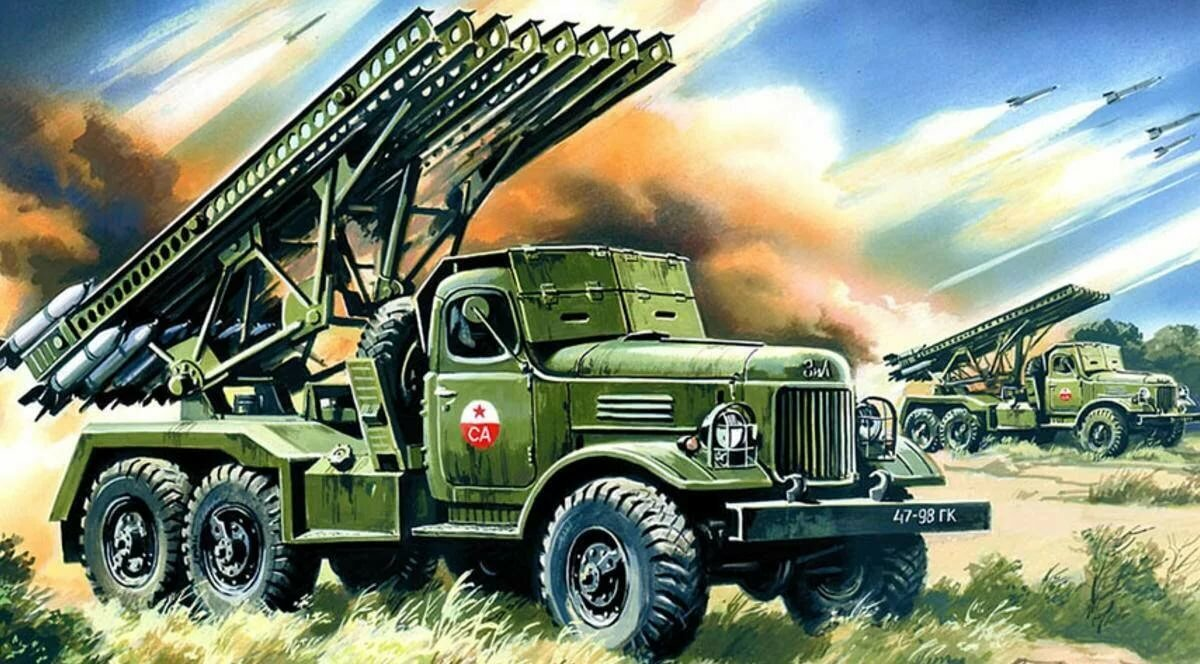 КАТЮША
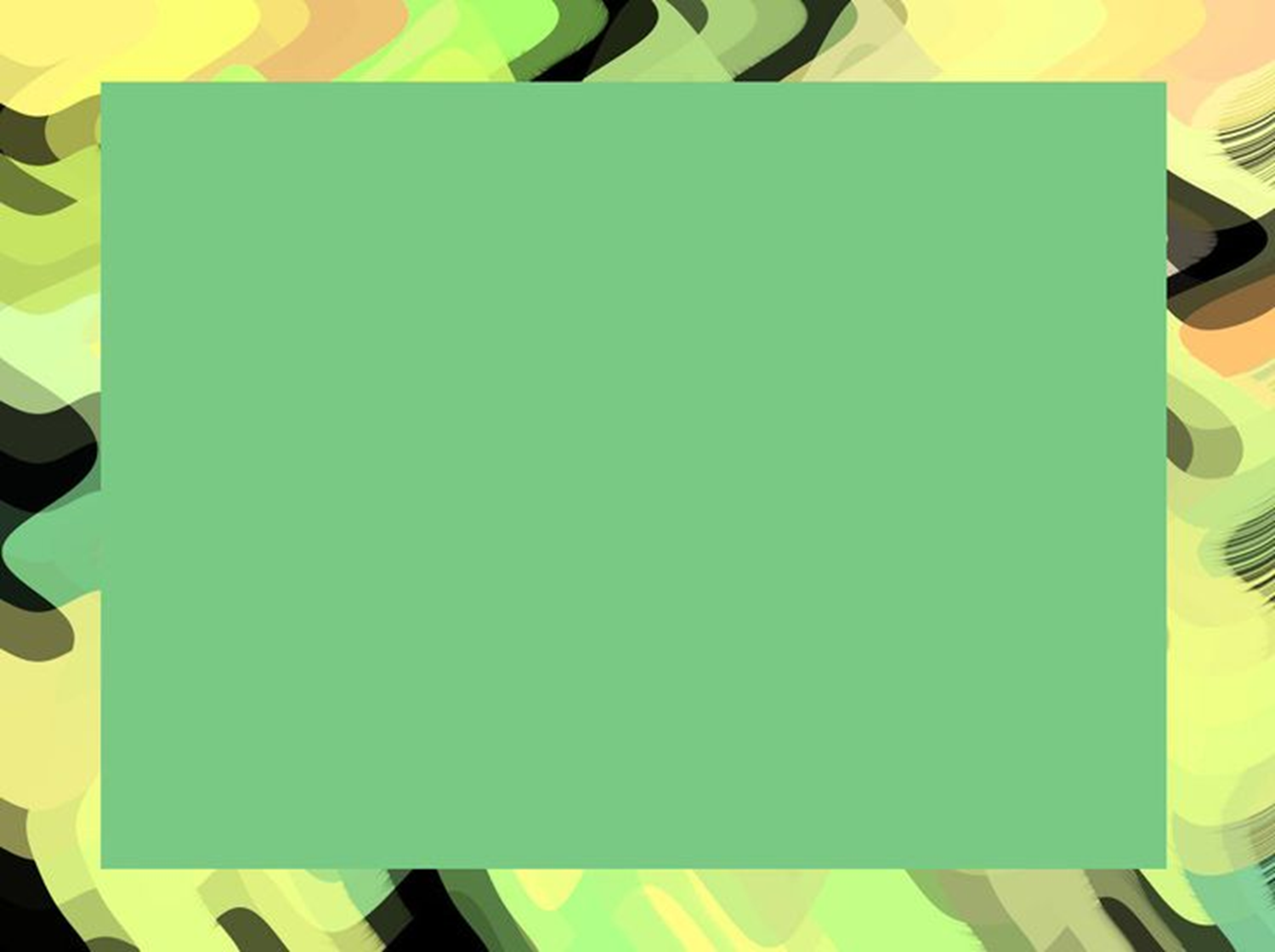 На горе-горушке
Стоит старушка,
Если охнет,
Люди оглохнут.
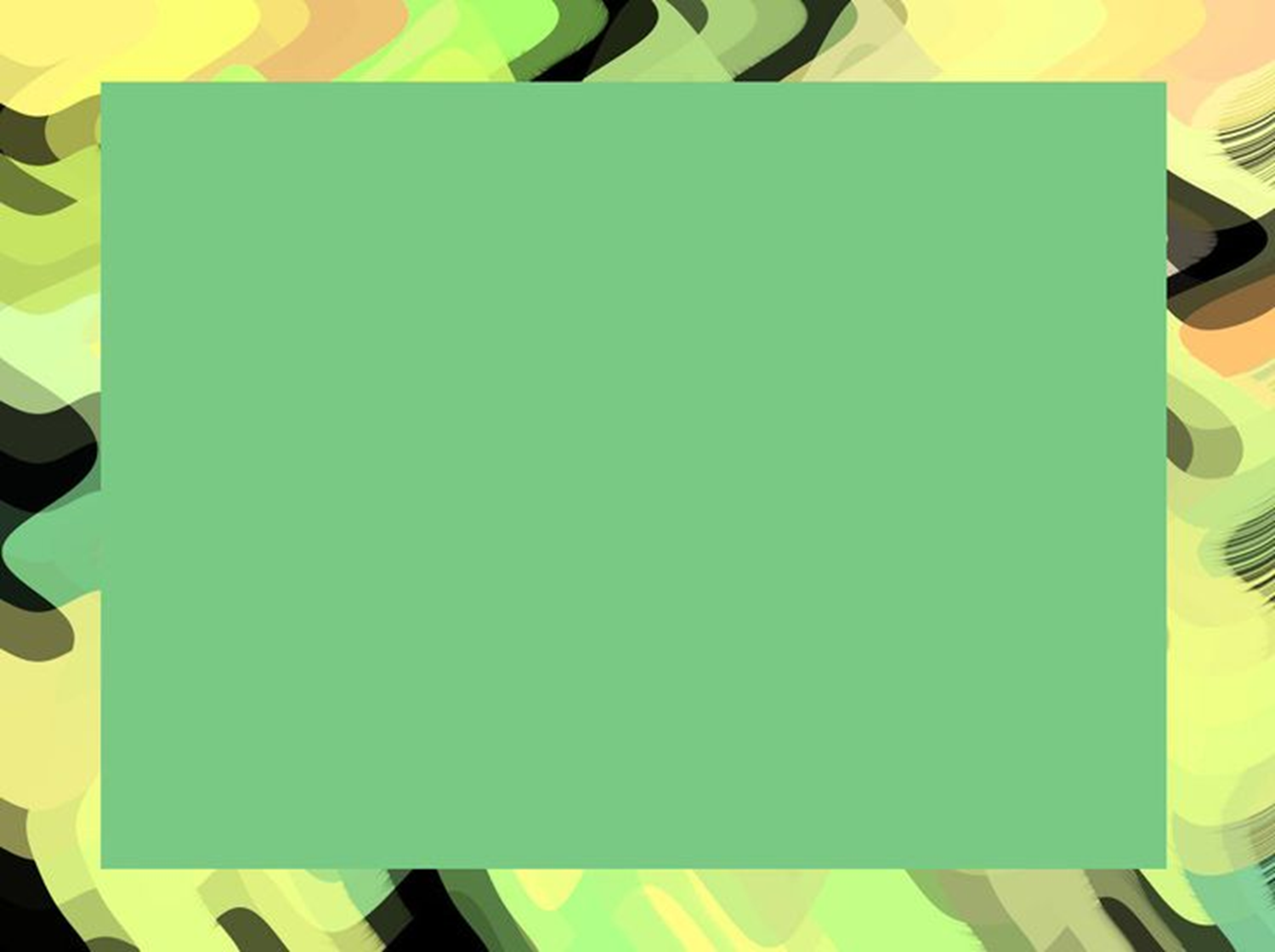 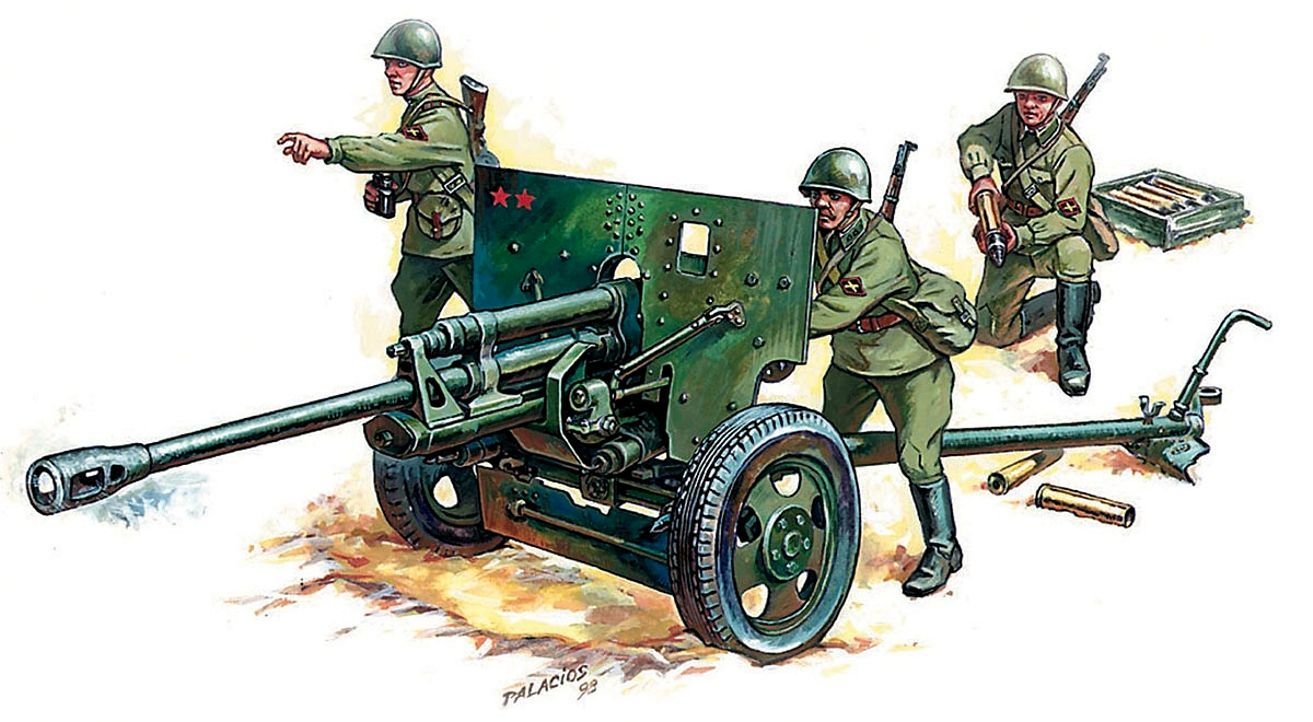 ПУШКА
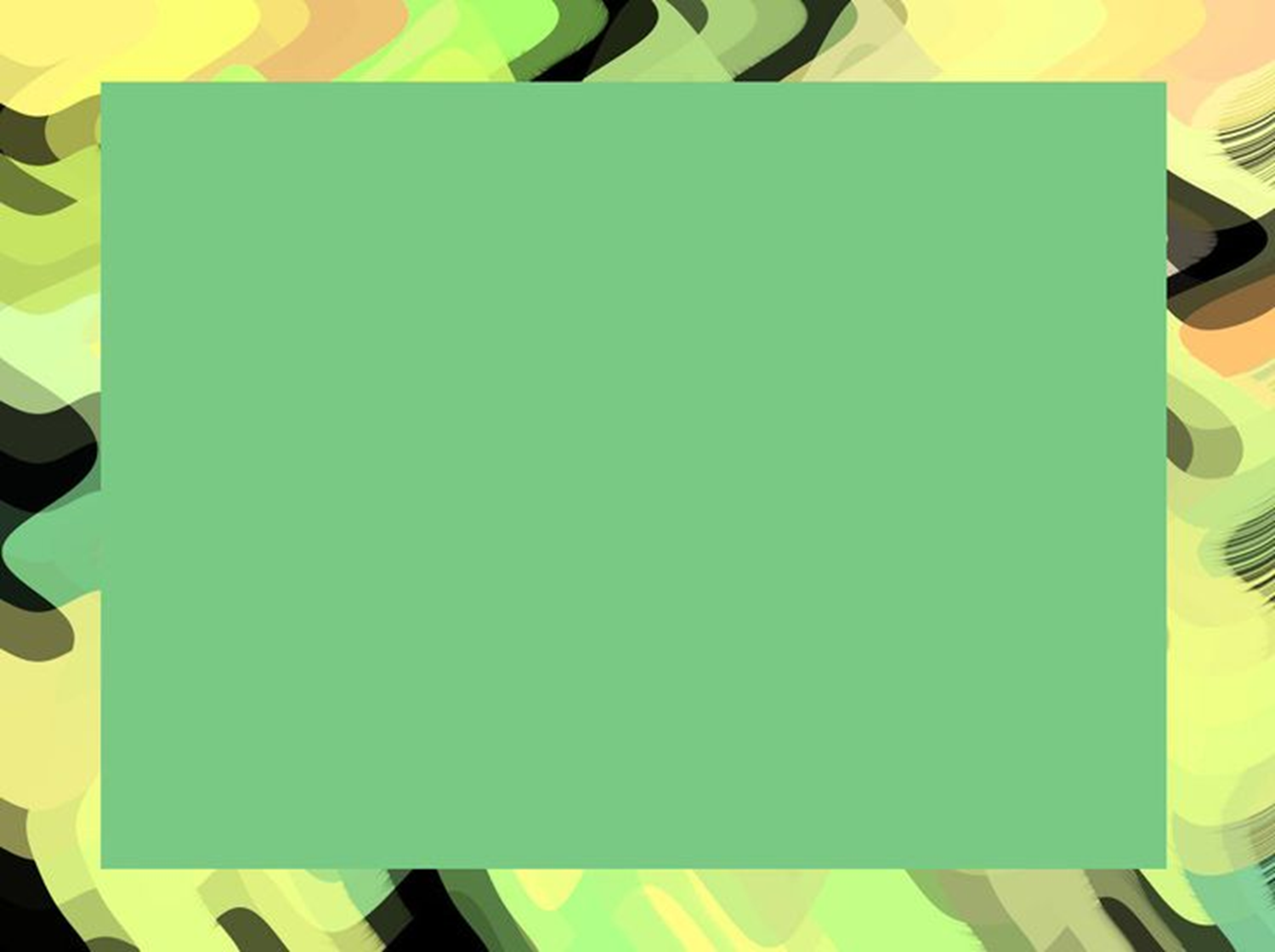 Смело в небе проплывает,
Обгоняя птиц полет.
Человек им управляет
Что такое?
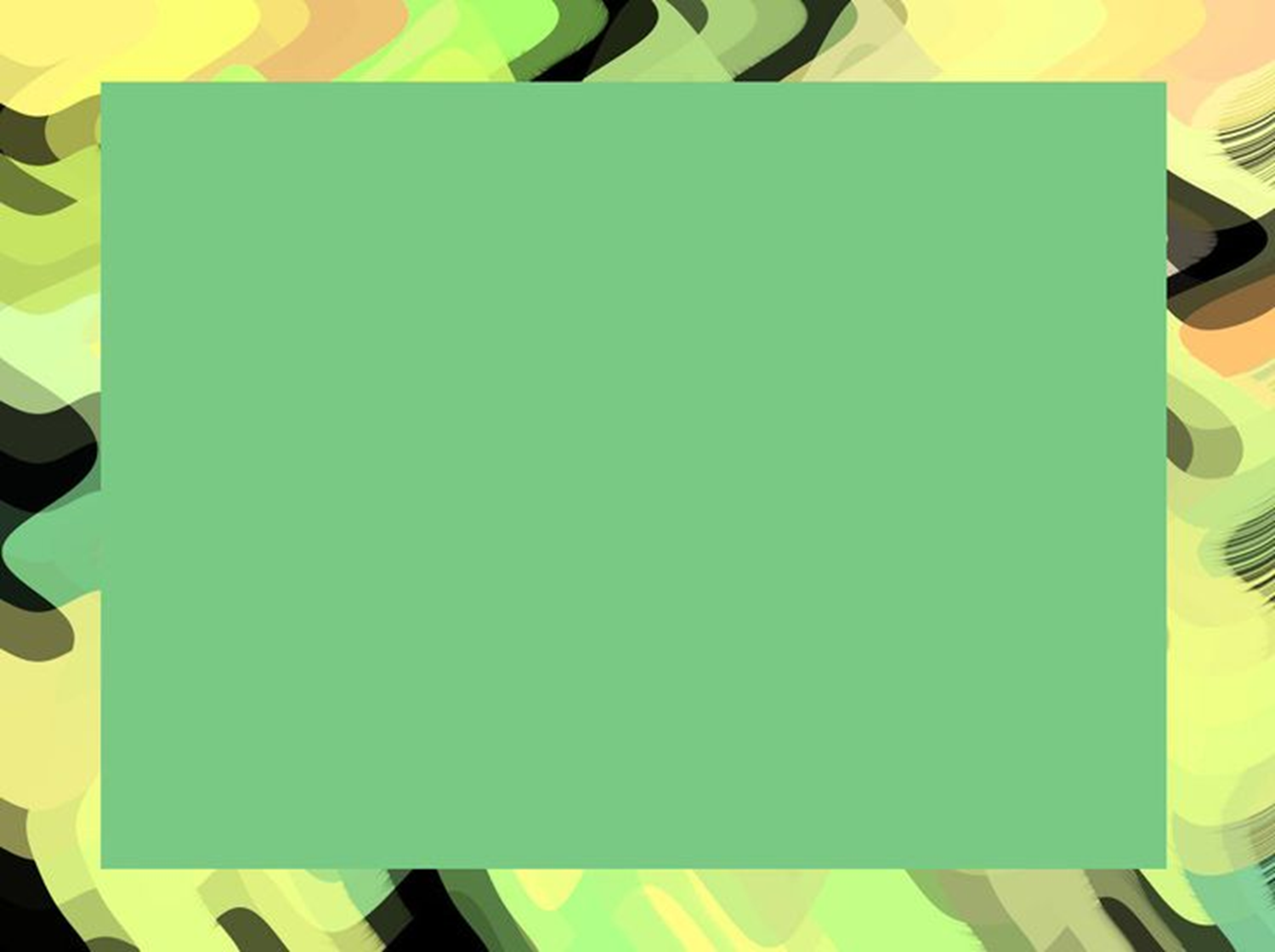 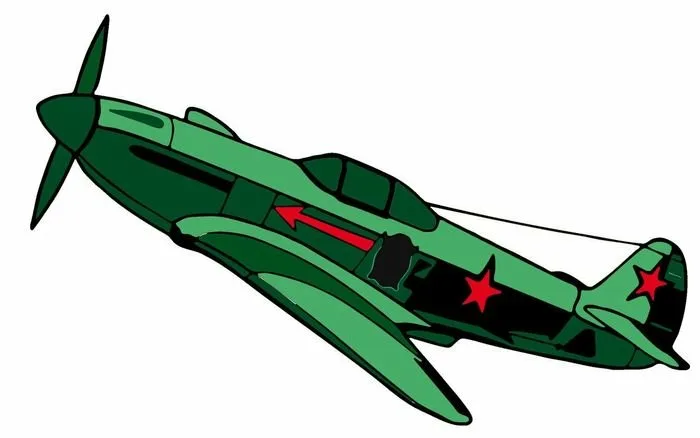 САМОЛЁТ
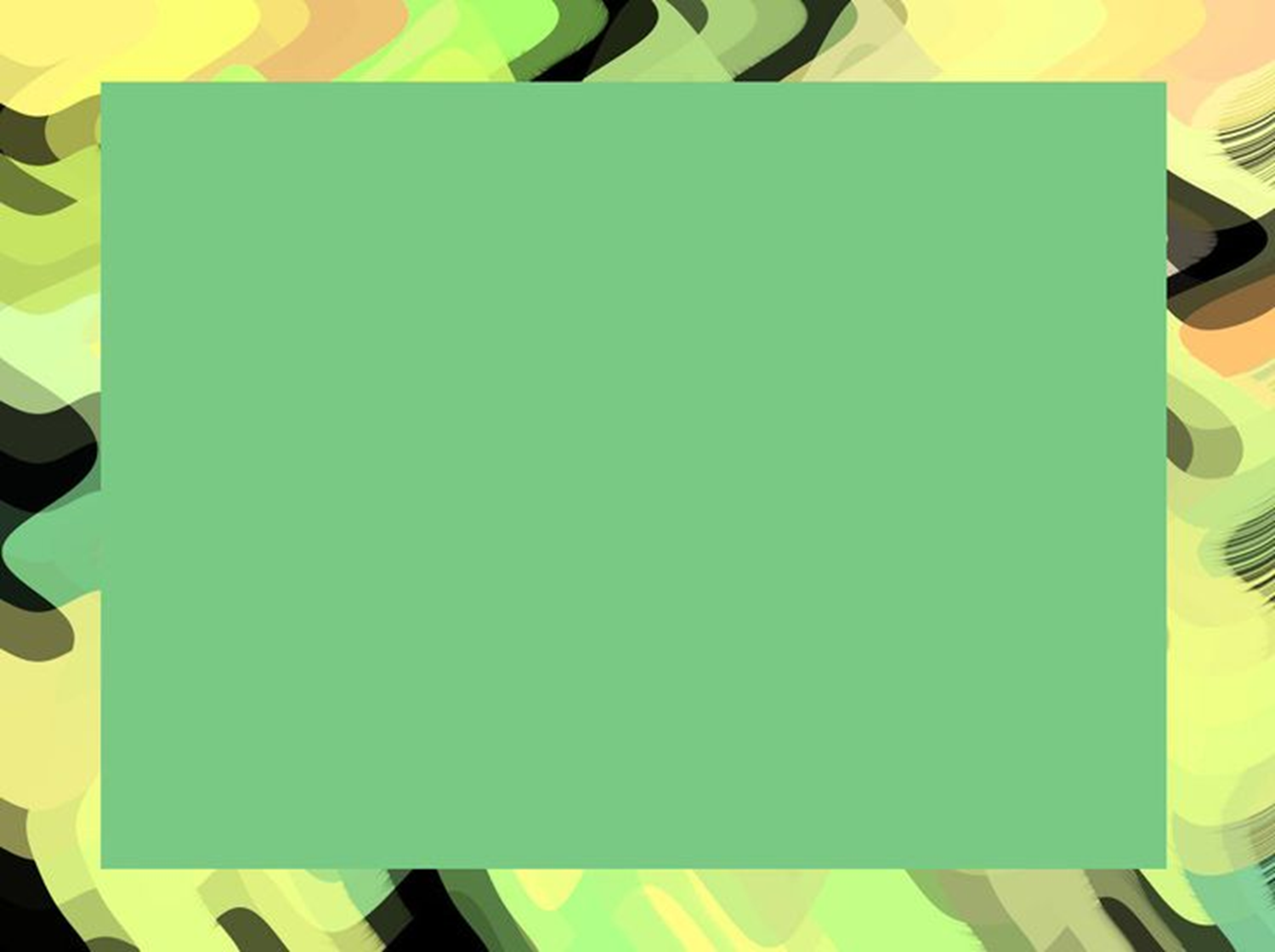 Без разгона ввысь взлетаю,
Стрекозу напоминаю.
Отправляется в полет
Наш российский …
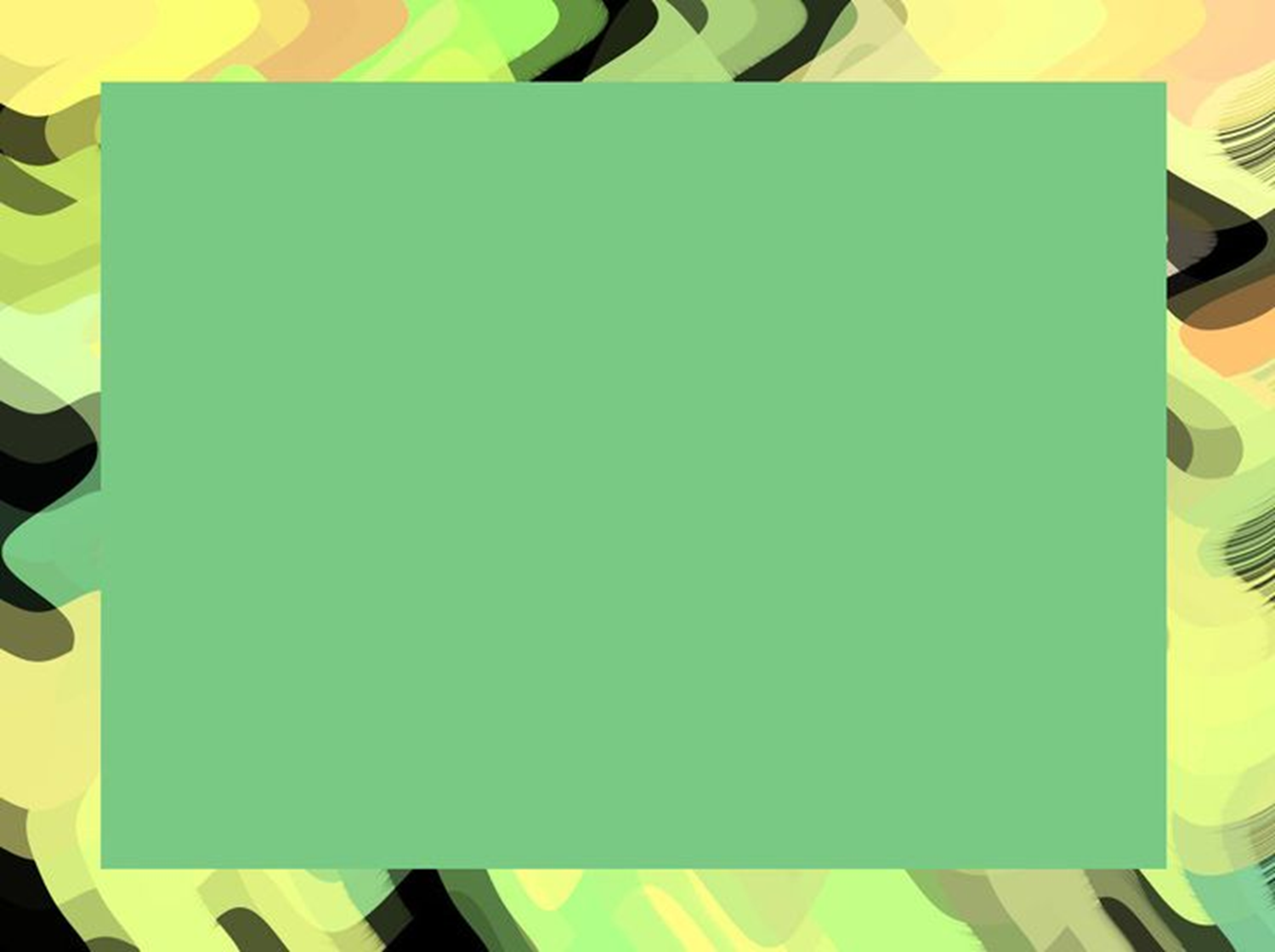 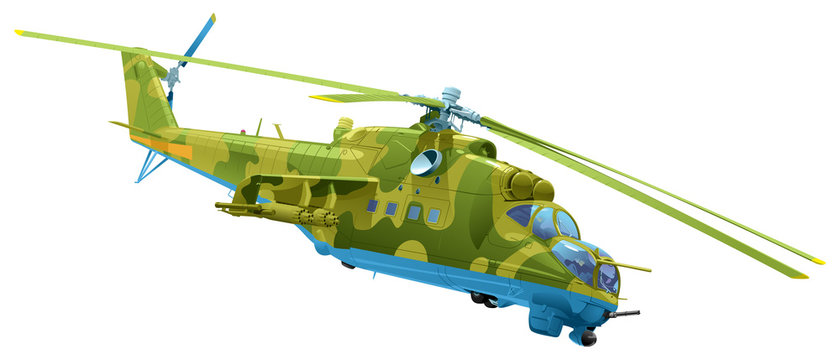 ВЕРТОЛЁТ
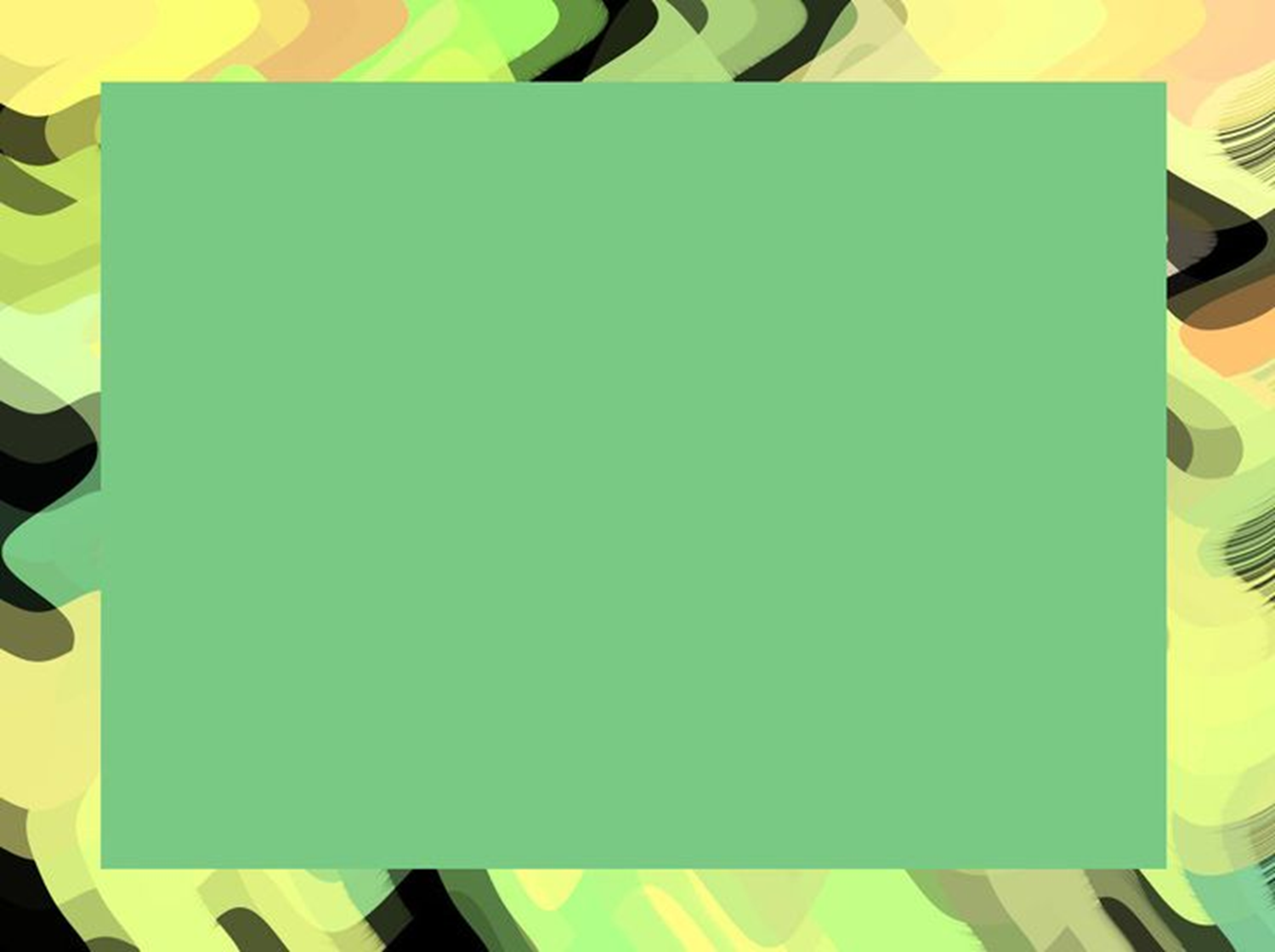 Моряком ты можешь стать,
Чтоб границу охранять
И служить не на земле,
А на военном …
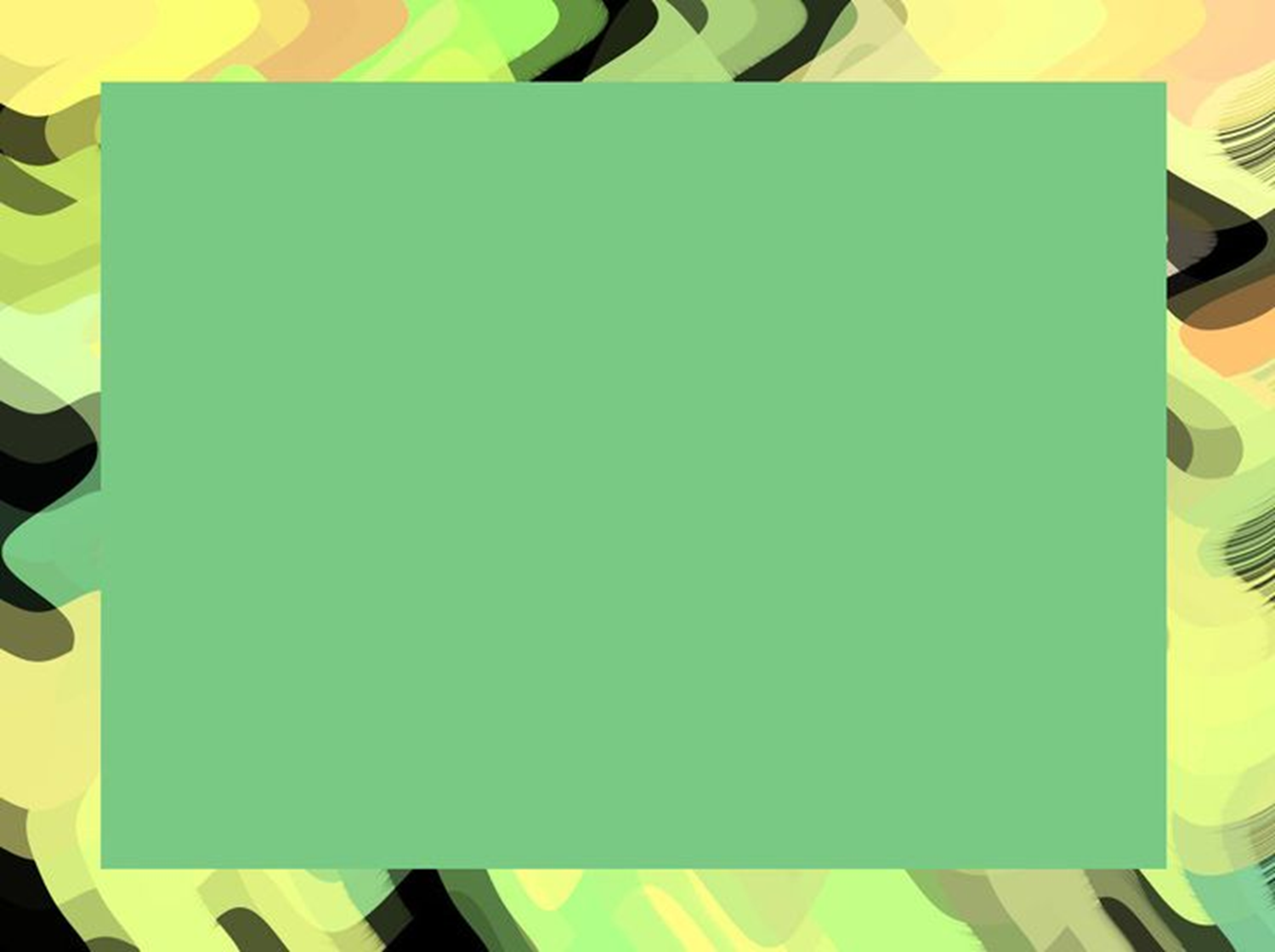 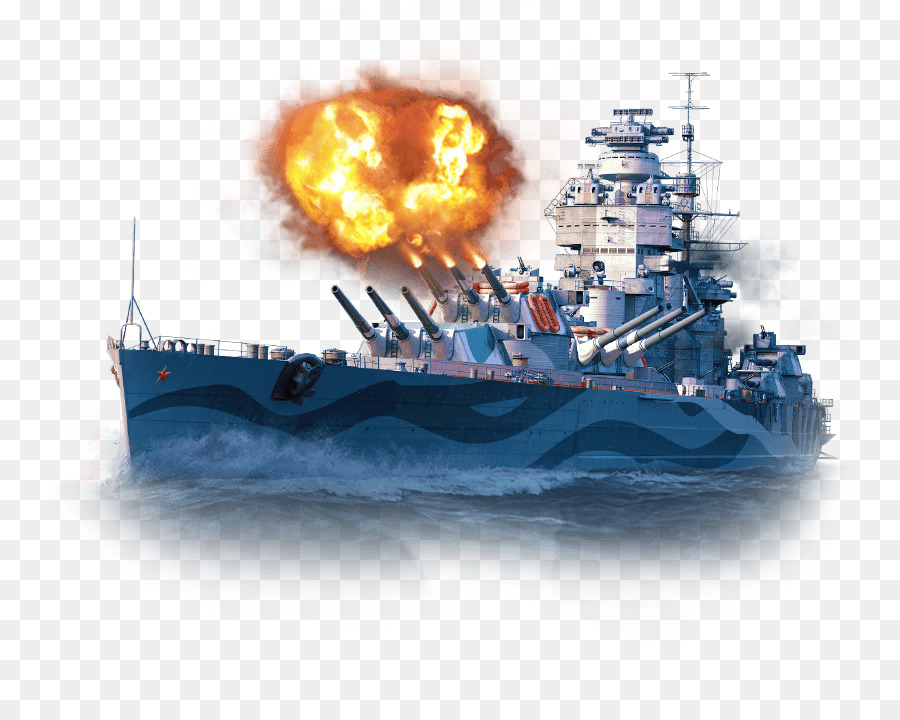 …КОРАБЛЕ
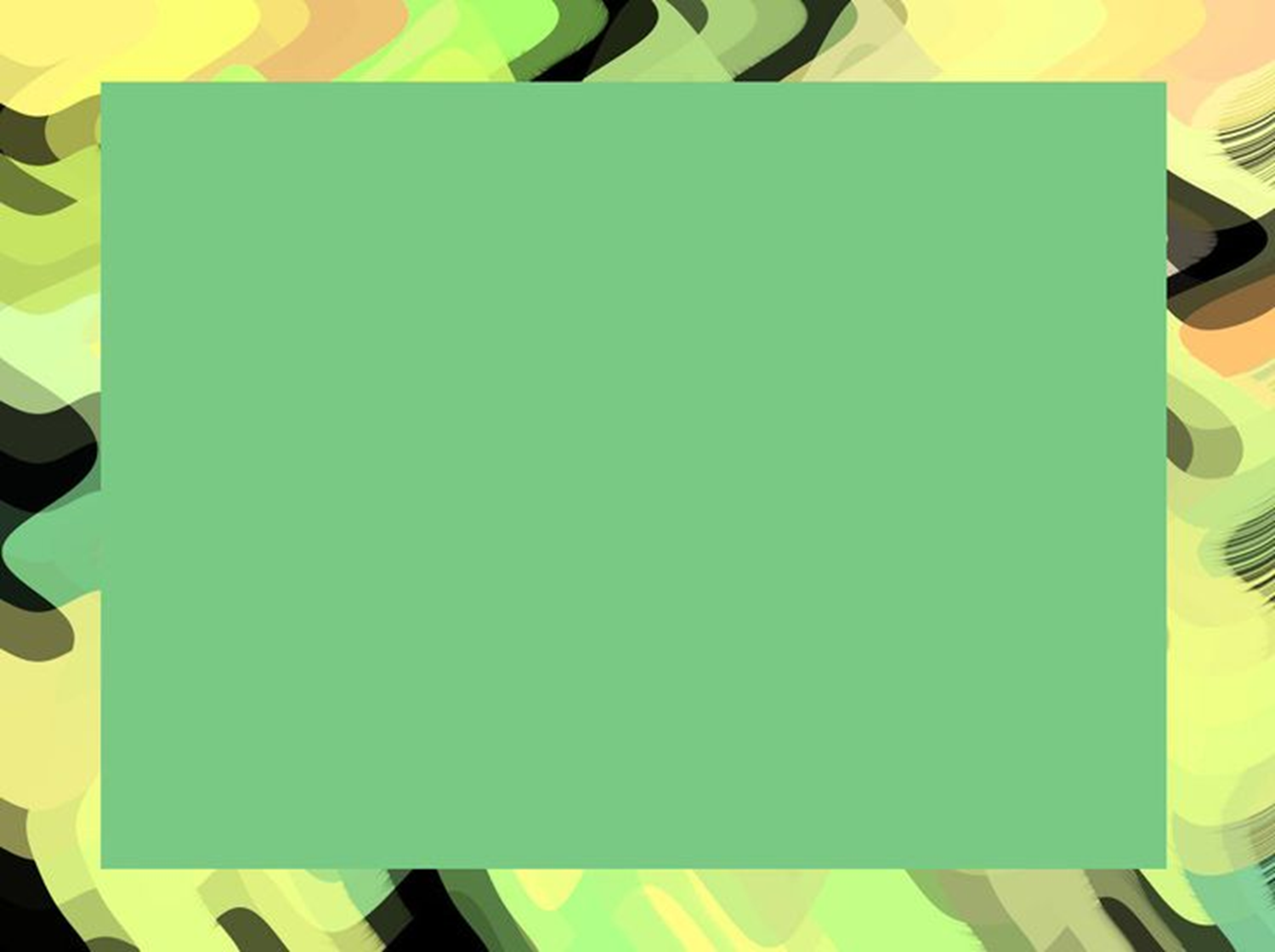 Под водой железный кит,
Днем и ночью кит не спит,
Днем и ночью под водой
Охраняет наш покой.
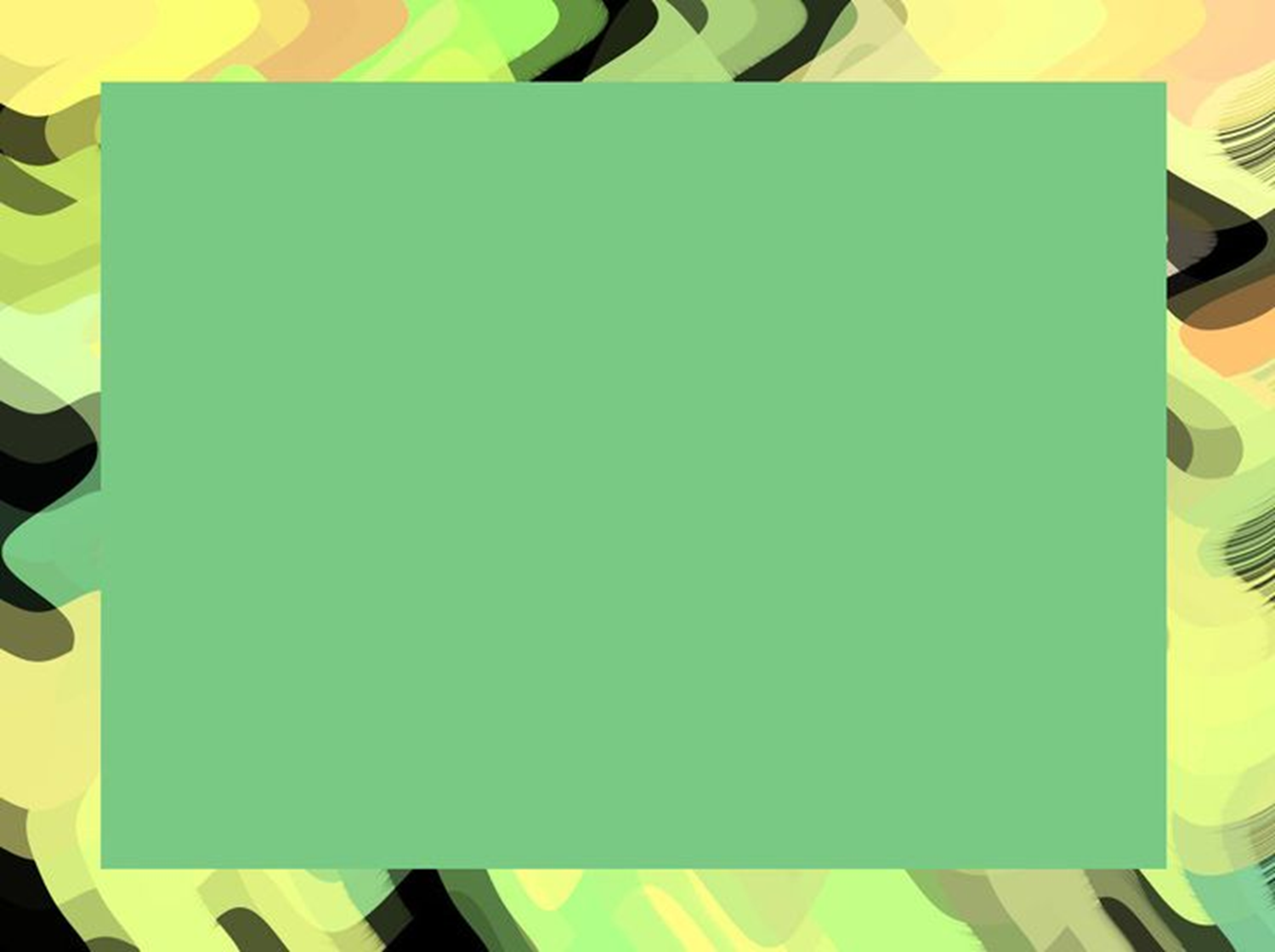 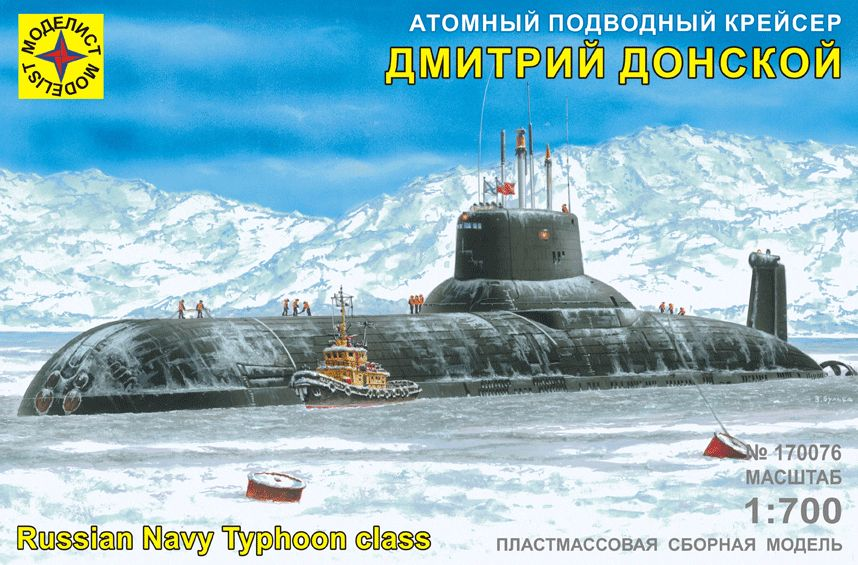 ПОДВОДНАЯ ЛОДКА
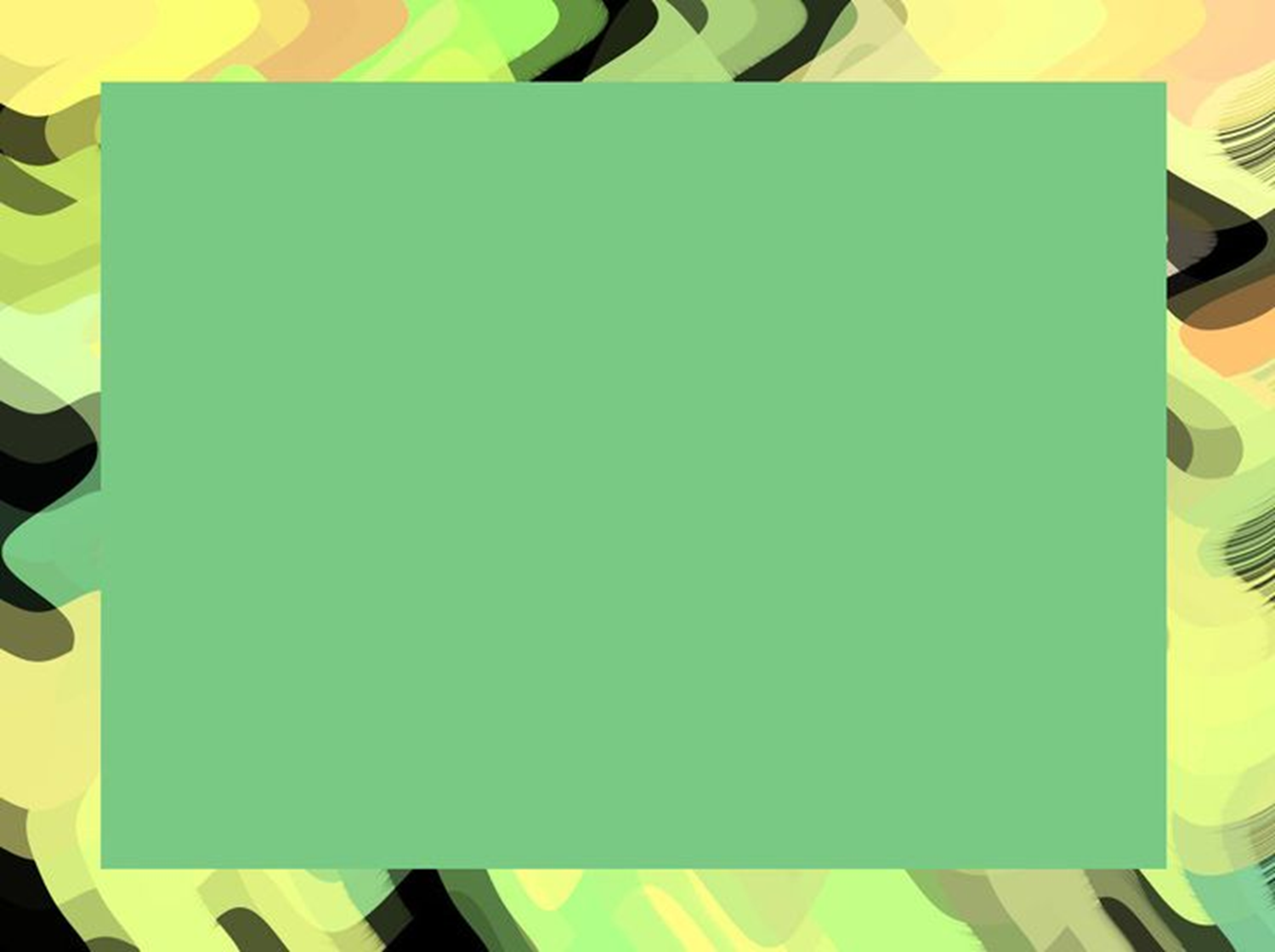 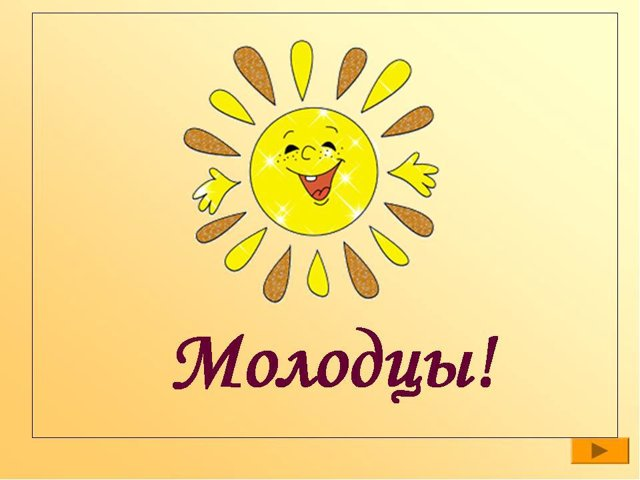